AMPHIBIA  SPOTS
BY: NILOFER SYED
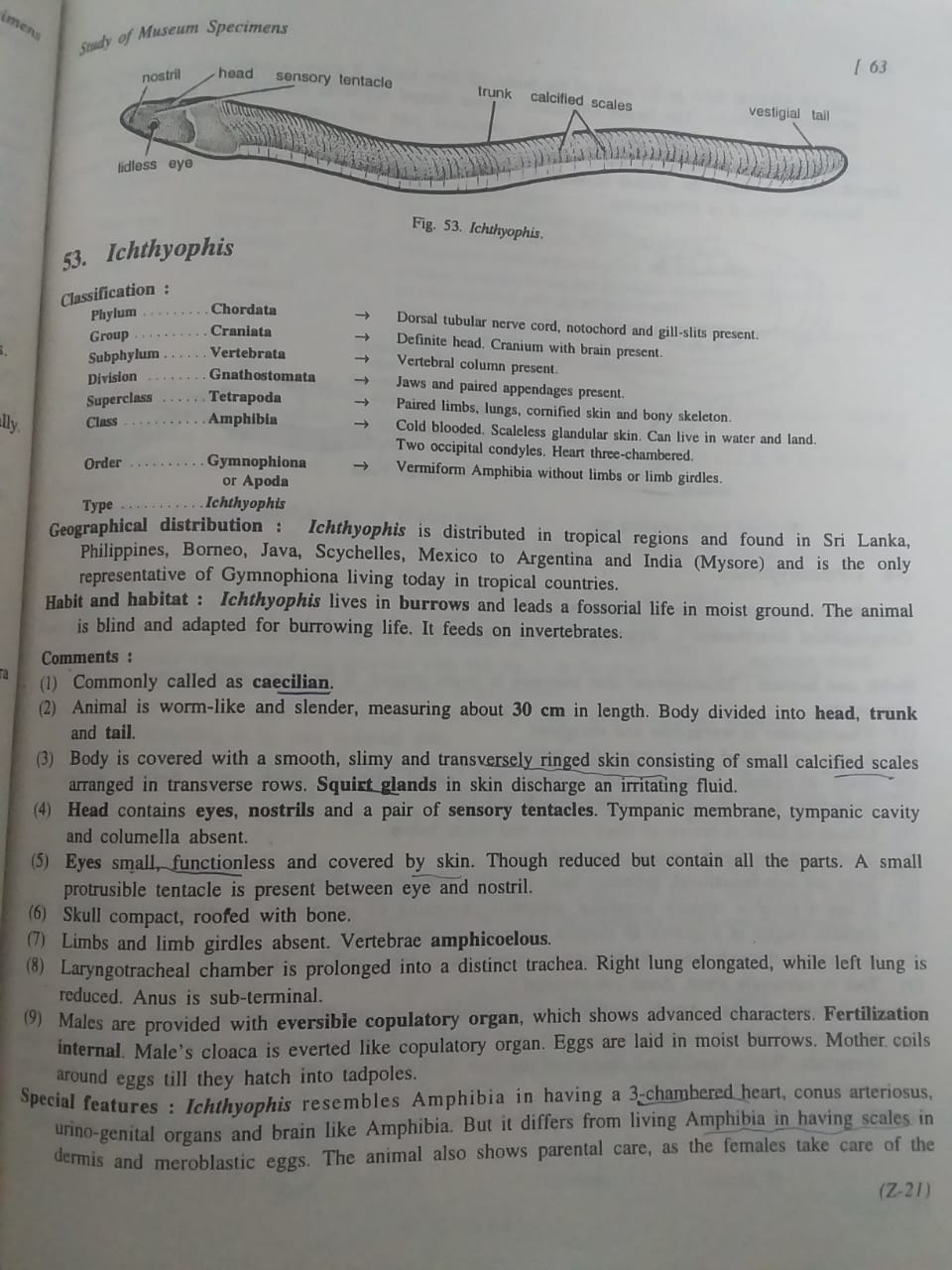 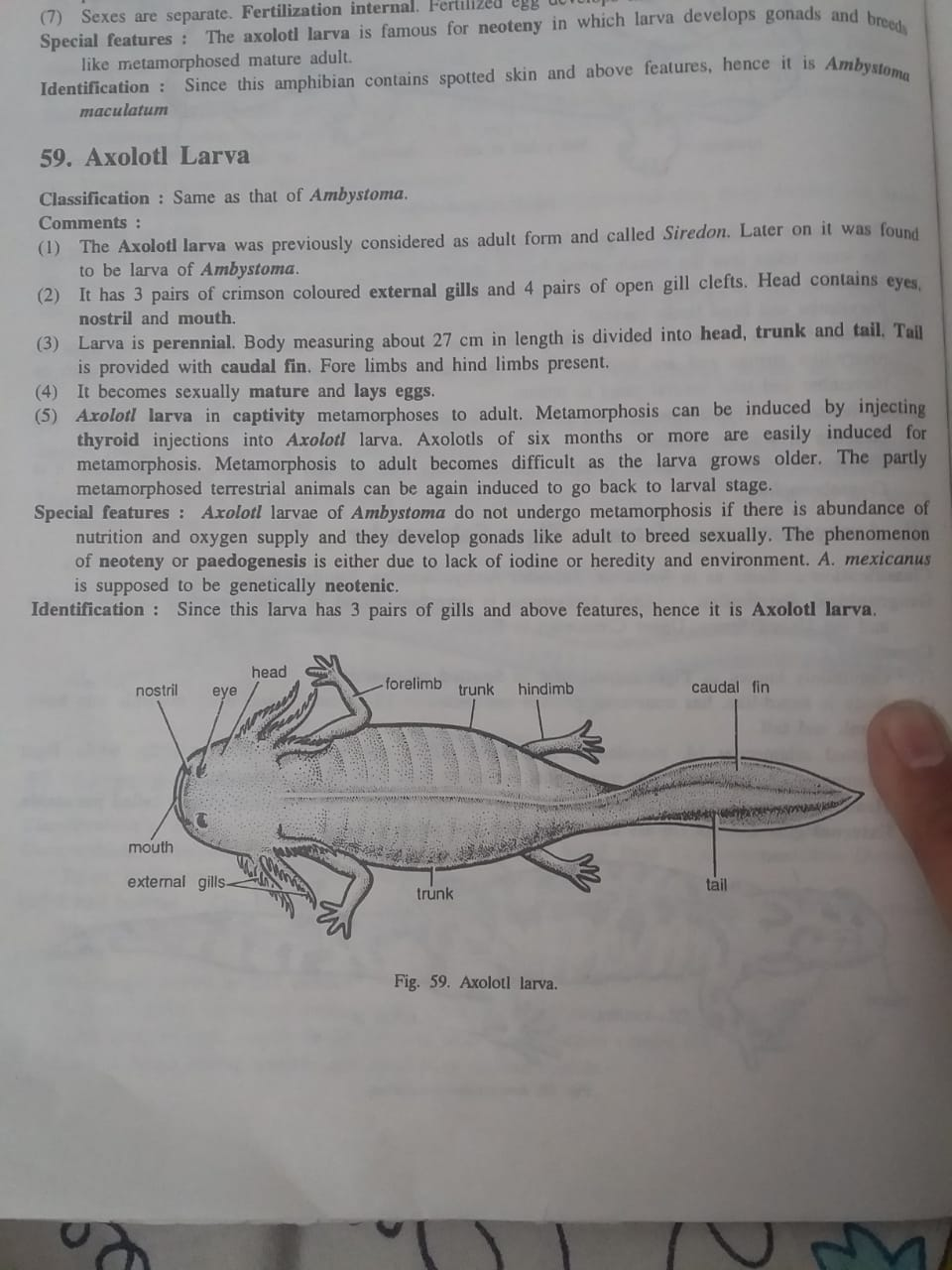 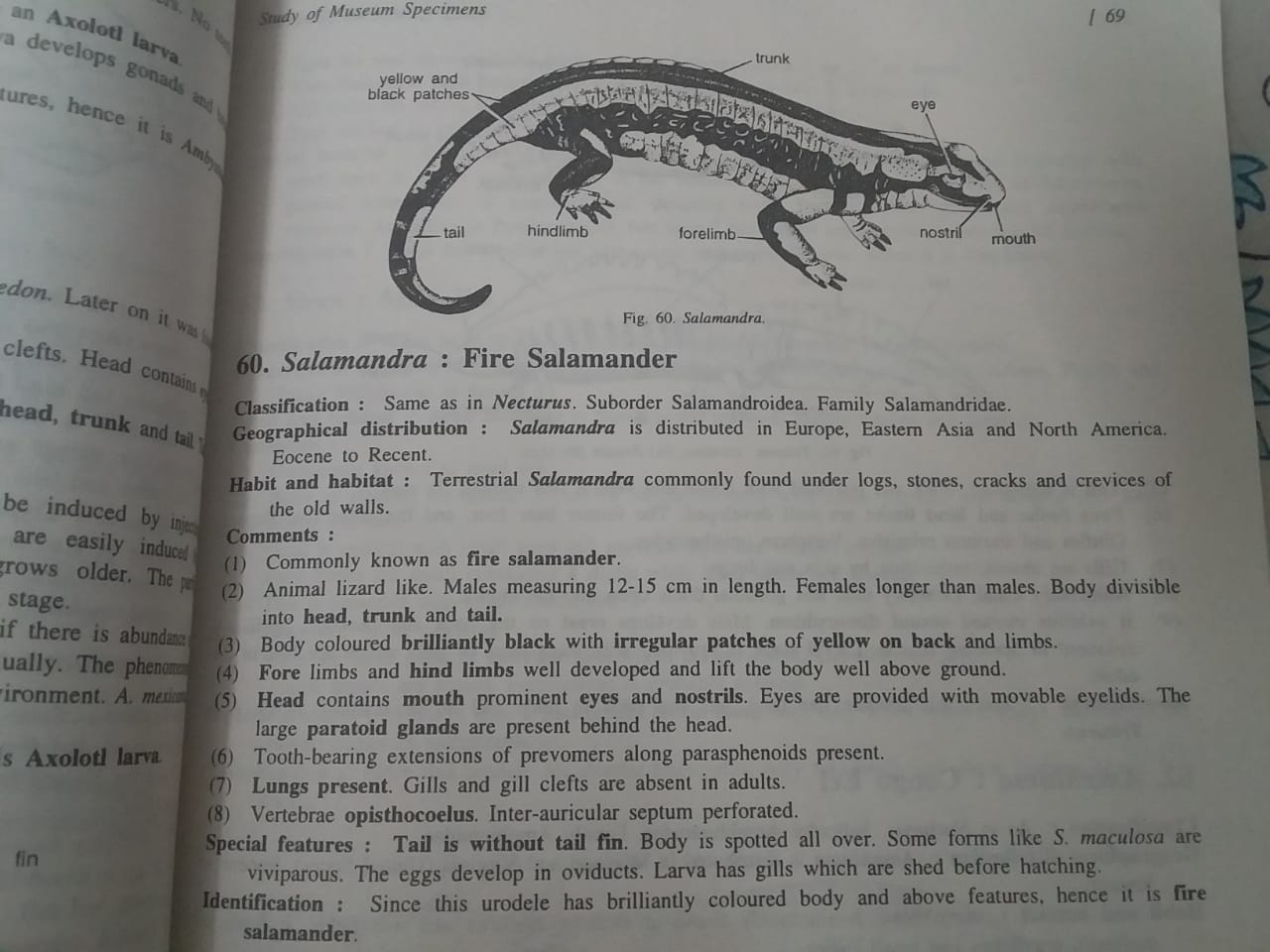 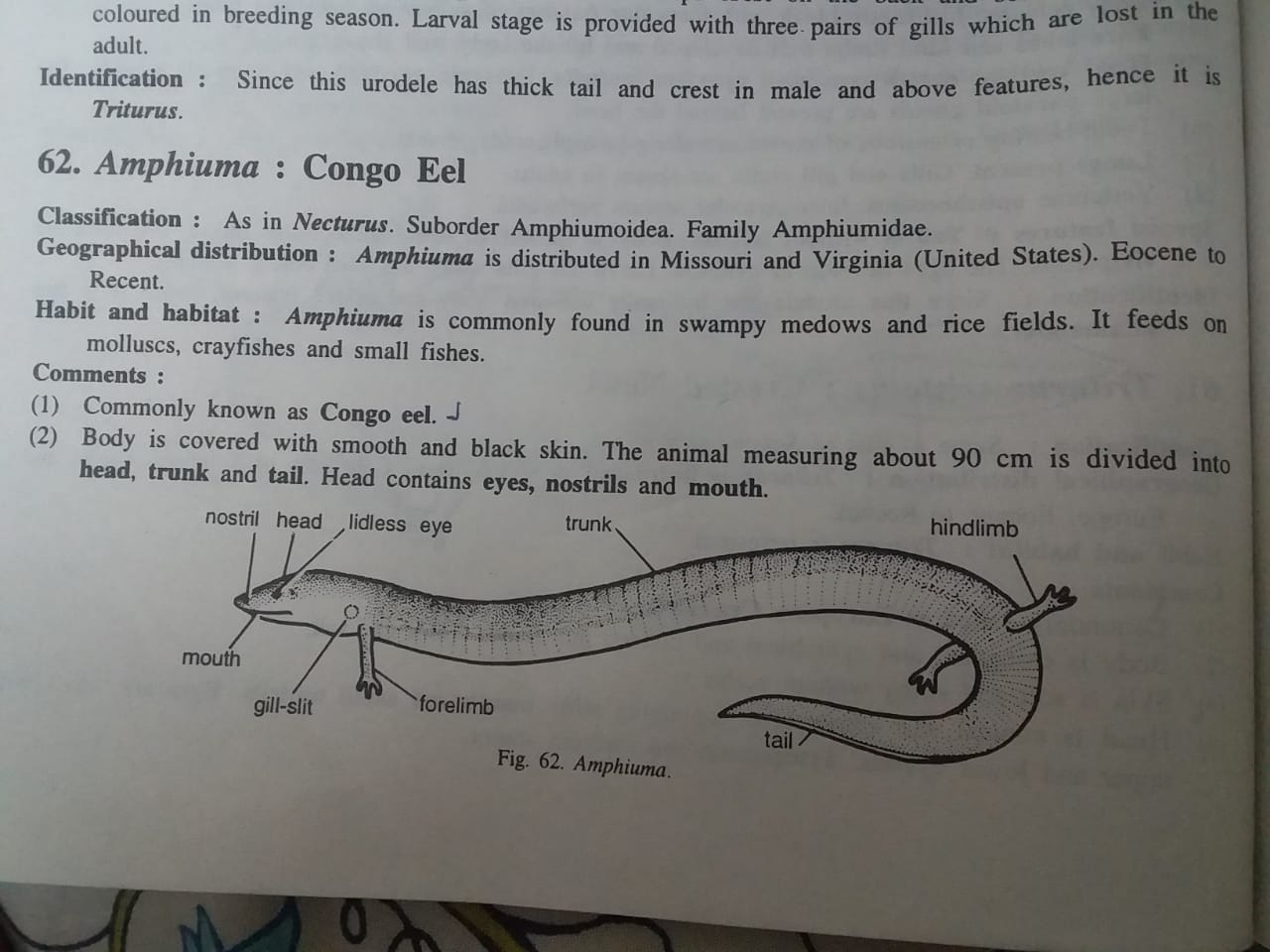 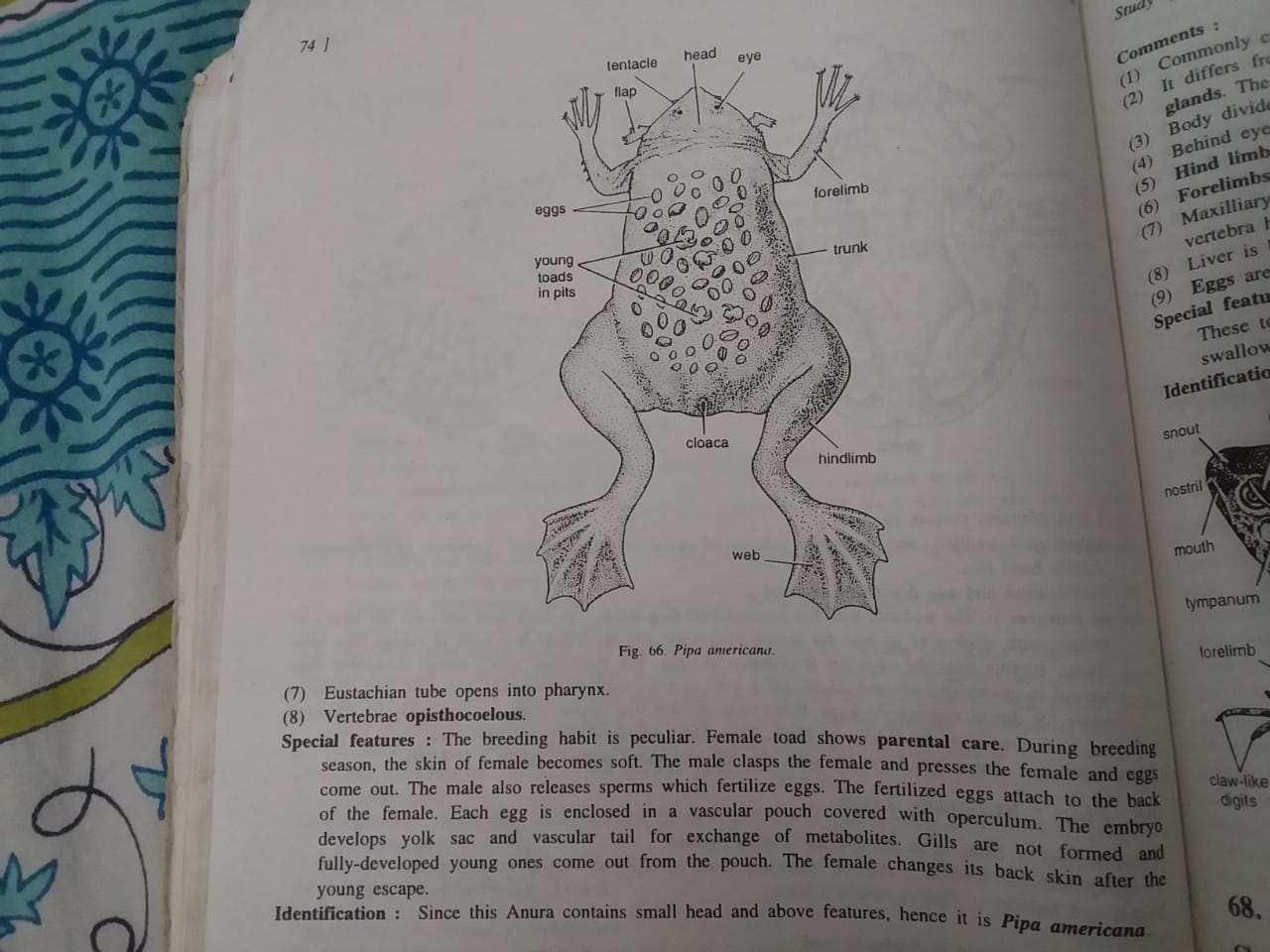 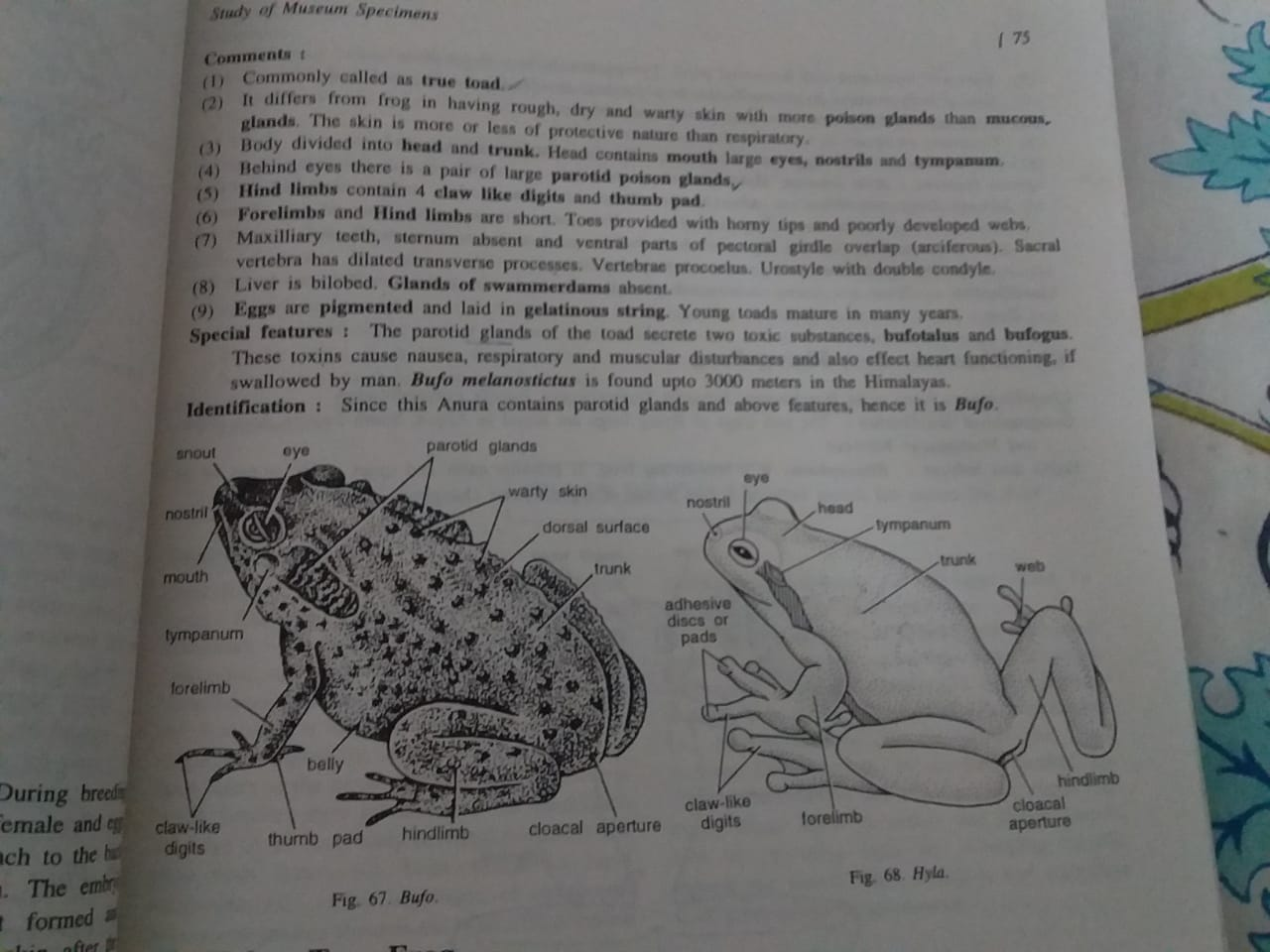 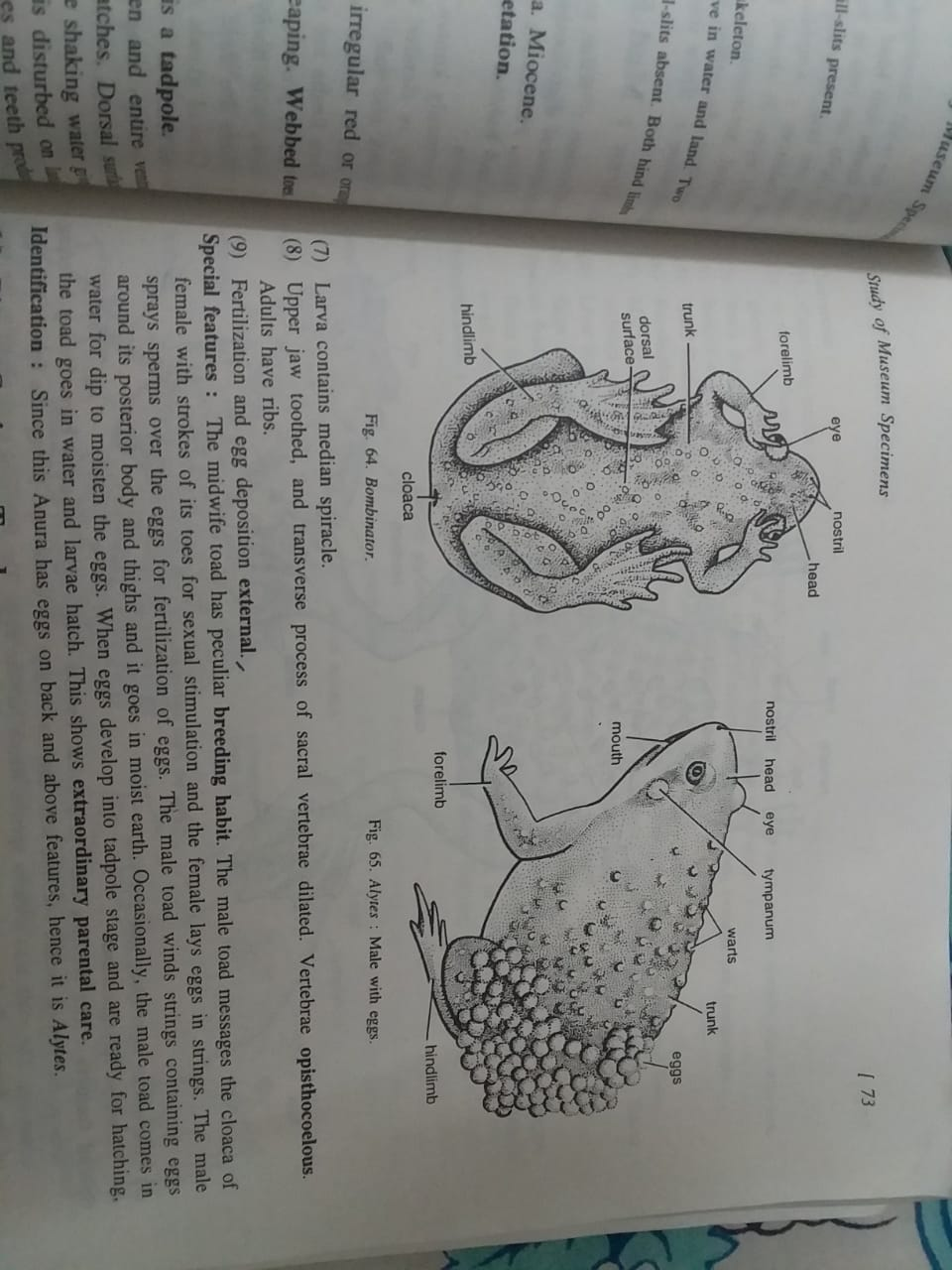 THANKS